Instructions to fill out this template
All participants must comply with HIPAA regulations and not use any Patient Identifiers when submitting cases for review
Please briefly describe relevant aspects of your case and draft your question (s) at the end of the presentation
Send this form before the next ECHO session so the facilitators have some time to review your case and provide valuable feedback
Email your completed form to moliveros@mdanderson.org
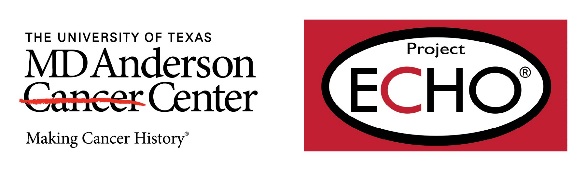 Case 

Presenter’s name: 
Name of clinic/agency/institution:
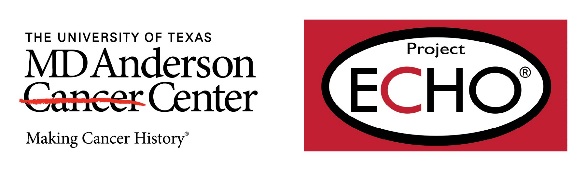 Case: Background information
Patient’s age: 
Diagnosis:
Treatment plan:
Geographic location/region:
Psychosocial/spiritual/ethical considerations:
Other:
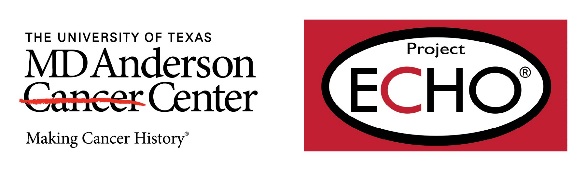 Case: Interventions (navigation)
Date:
Form of communication(phone, in person, via mail):
Result of encounter:

Date:
Form of communication(phone, in person, via mail):
Result of encounter:

Date:
Form of communication(phone, in person, via mail):
Result of encounter:





* Add additional slides as needed
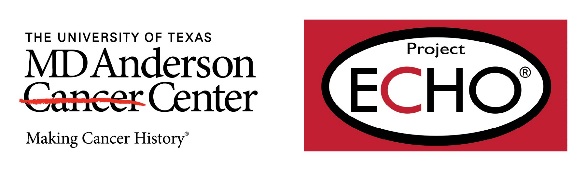 Barriers
Ex. lack of resources
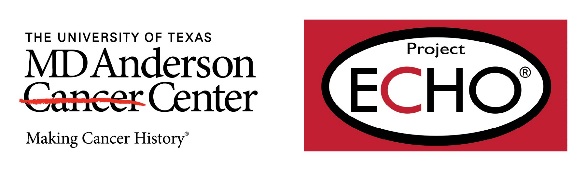 Questions/ Discussion
Please state your questions for the ECHO Navigation team 
Please describe what you would like the team to help you with (ex. how do we minimize or eliminate the gap?)
Points for discussion
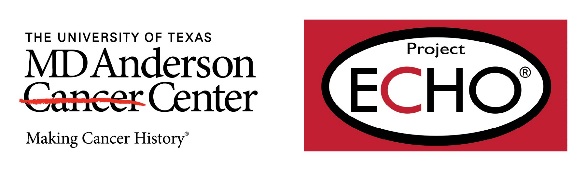